3F Construction, Earth & Environmental Workers’ Union
Country
Denmark
Website
https://www.3f.dk/om-3f/fagligt-faelles-forbund
If a community organisation or employer, how is integration achieved?
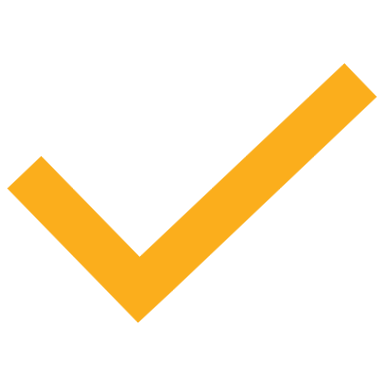 Community Initiative
Employer
Refugee
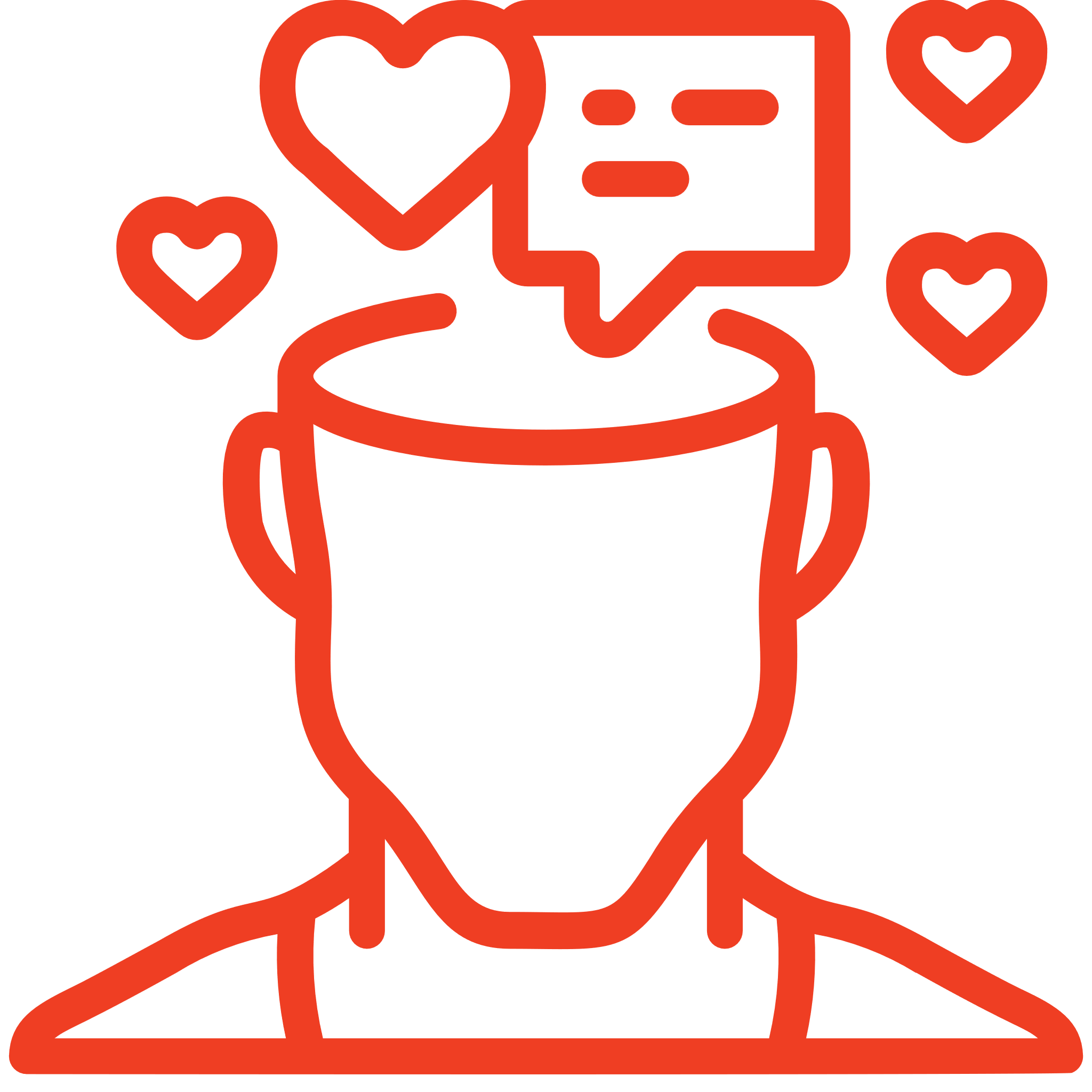 Public Policy or National Scheme
BJMF helps migrant construction workers integrate by making sure they know their rights and have a voice in their workplaces. Many migrants, especially from Eastern Europe, arrive in Denmark unaware of local labour laws or fair wage standards. To address this, the union provides clear, accessible information in multiple languages, helping workers understand contracts, salaries, and workplace protections.

Beyond just informing workers, BJMF actively encourages them to get involved in the union. They organise workshops and meetings where migrants can learn about Danish labour laws, workplace safety, and how to stand up for fair treatment. These sessions not only educate workers but also create a sense of community, making it easier for them to settle into their new jobs.
The union also works directly with employers to prevent unfair treatment, ensuring migrant workers receive equal pay and safe working conditions.
What are the main objectives as a community-focused organisation?
The 3F Construction, Earth and Environmental Workers' Union (BJMF) in Denmark is dedicated to empowering migrant construction workers by advocating for equal rights, fair wages, and improved working conditions. Recognising the challenges faced by Eastern European workers, BJMF has implemented initiatives to make these workers feel welcome and supported. This includes providing information in multiple languages and actively involving migrant workers in union activities.
What level of engagement does the organisation have with the local community?
What supports
are provided?
BJMF actively supports migrant construction workers by providing multilingual legal assistance, contract dispute resolution, and advocacy for equal wages and working conditions. The union focuses on integrating Eastern European workers, who are often underpaid and exploited, by educating them on Danish labour rights and encouraging union membership. BJMF collaborates with major contractors to secure job placements for non-Danish-speaking workers, helping them gain industry experience while improving language skills. It also offers workshops on workplace safety, construction regulations, and negotiation tactics. While funding specifics are unclear, these initiatives are part of broader union-backed efforts, using partnerships and internal resources to improve migrant support.
BJMF actively engages with the local community, particularly focusing on migrant construction workers. The union has established initiatives to welcome and support Eastern European and other migrant workers, who often face challenges such as unequal pay and poor working conditions. By providing information in multiple languages and creating inclusive environments, BJMF ensures that migrant workers feel part of the local community and are aware of their rights within the Danish labour market.
Do you provide upskilling workshops in your organisation or company?
Was any funding used to put into place supports lacking?
Yes, BJMF recognises the importance of skill development and has been working to establish cooperation with major contractors to find employment opportunities for members who do not speak Danish. This initiative aims to integrate non-Danish-speaking members into the workforce, providing them with practical experience and opportunities to improve their language skills on the job.
While specific funding details are not explicitly provided, BJMF's initiatives to support migrant workers are part of broader efforts within Danish trade unions to welcome and assist migrant labourers. These efforts often involve allocating union resources and may include seeking external funding or partnerships to enhance support services.
Quote here
If a community organisation 
or employer, how was the integration of refugees 
successful for you?
BJMF has successfully integrated refugees into the construction sector by providing targeted legal support, job placement services, and direct collaboration with employers. The union helps refugees secure fair contracts by reviewing employment terms, ensuring compliance with Danish labour laws, and assisting in wage dispute cases. Specialised language and workplace training programmes help refugees overcome language barriers, equipping them with industry-specific terminology and safety knowledge. BJMF also connects refugees with mentorship programmes and apprenticeship schemes, often in collaboration with major construction firms, to provide hands-on experience and long-term career opportunities.
www.welcomeworkproject.eu